LUXE: organisational aspects
Beate Heinemann
(DESY and Univ. Freiburg)

Dec. 7th 2017
DSF Proposal
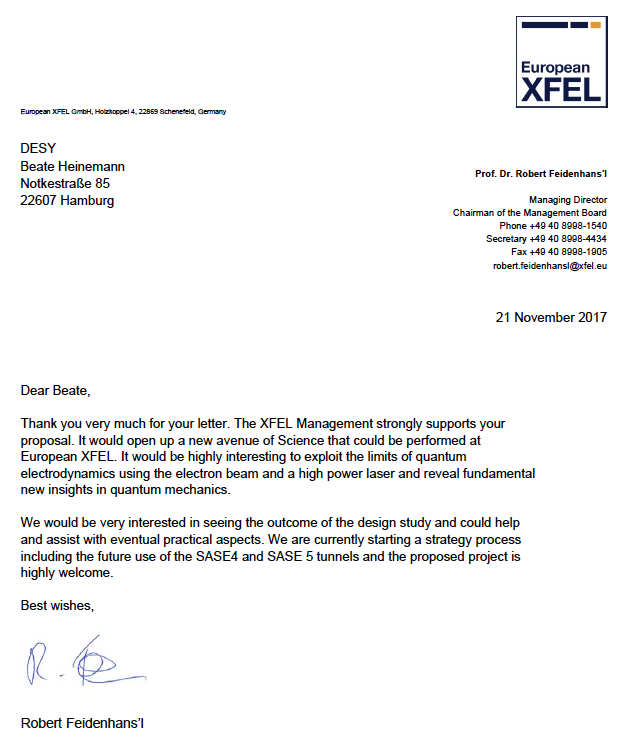 Very strong support from XFEL directorate
Stated time commitments:
Beate: 25% (detectors)
Andreas: 10% (theory)
Anthony: 30% (theory)
Matthew: 30% (detectors)
Jenny: 10-20% (detectors)
Evgeni: 20% (beam line)
Have received positive confirmation that DSF proposal successful!
Money starting Jan. 1st 2018
Need to hire postdoc ASAP
Meetings
Workshop next summer at DESY (2 days?)
Possible dates: 
May 28/29, May 31/June1, June 18/19, June 21/22, June 27-29, Aug. 8-10, Aug. 13-17, Aug. 20-23
Goals:
Gather theorists to explore/elaborate physics case 
Could have one additional “theory only” day if needed?
Gather experimentalists to discuss feasibility and gauge interest, e.g. 
David Reiss (SLAC) and Thomas Koffas (Carleton) from original E144 experiment
Halina Abramowicz and Aharon Levi from Tel Aviv University
…?
Discuss time scales, for proto-collaboration to write “Letter of intent”?
Start regular monthly meetings now
E.g. Thursdays 10-12? Or make doodle each time?
Work areas
The following areas seem natural
Theoretical calculations  
Beamline simulation 
Detector simulation 
Laser
Miscellaneous
Meeting with XFEL director tomorrow afternoon
Need to find out planned shutdowns to have target for installation date(s)
Need to hire postdoc for simulation asap
Am looking at DESY fellow pool. If no adequate candidate have to post the job
Any good candidates anyone knows? (Ideally have knowledge of beam transport and/or Geant4)
Laser seems to be most difficult and expensive part	
See Ingmar’s talk